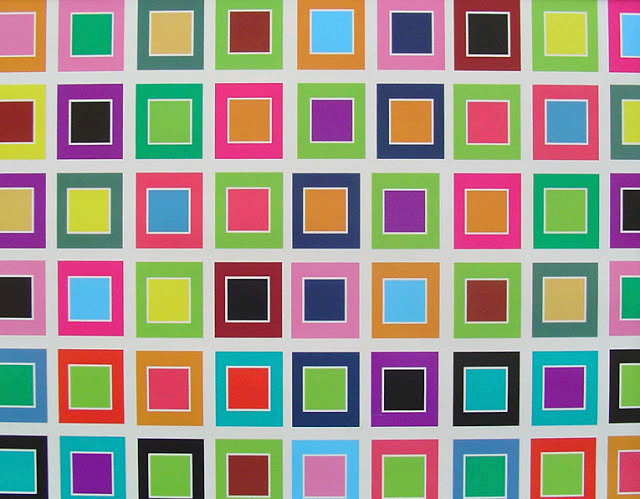 Prénom
alphaslacatalane.canalblog.com
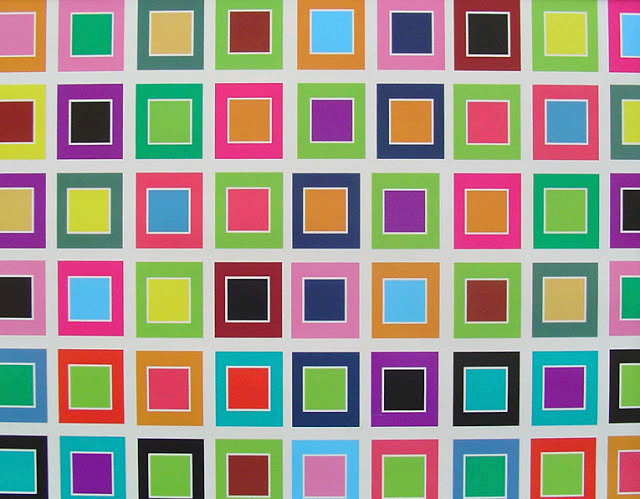 Prénom